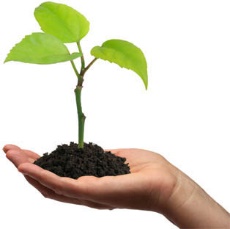 Groeifactoren
Groeifactor Lucht
Lucht bestaat uit een aantal gassen → Zuurstof en koolstofdioxide

Koolstofdioxide → 	nodig voor fotosynthese
		       	dit gas is over het algemeen voldoende in de lucht aanwezig.
			(Het is het gas dat wij uitademen)

Zuurstof → 	komt vrij bij het proces fotosynthese
		wortels verbruiken energie voor allerlei activiteiten, zoals 		       		ademhaling

Bij te veel water geven:
Verdwijnt de zuurstof uit de grond, er ontstaat wortelrot. Afhankelijk van het soort plant zullen na enkele dagen tot weken de wortels wegrotten. De plant kan er hierdoor geel uit gaan zien omdat de wortels geen water meer kunnen opnemen en hij dus verdroogd. Zonder wortels kan een plant niet leven en zal hij dus dood gaan.
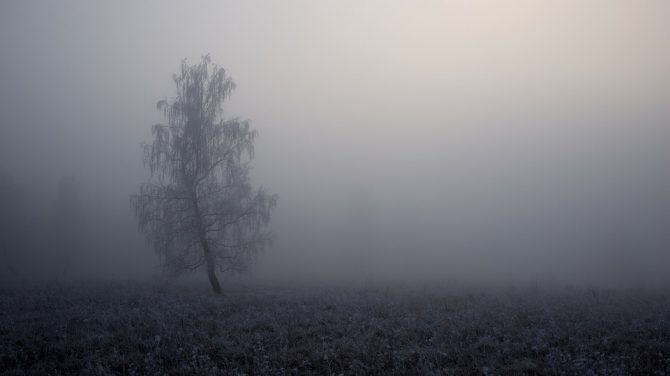 Relatieve luchtvochtigheid
De relatieve luchtvochtigheid (rv) is:
					de hoeveelheid waterdamp in de lucht. 

Hoe warmer de lucht hoe meer waterdamp het kan vasthouden.
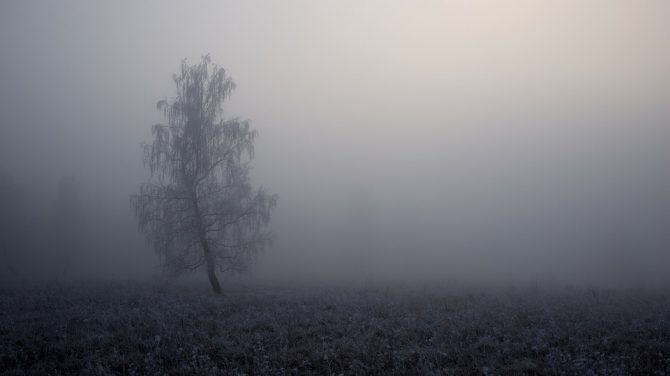 Relatieve luchtvochtigheid
Een hoge rv zorgt voor een goede werking van de huidmondjes, het zorgt voor een goede waterhuishouding bij planten. 
De rv in de huiskamer tussen 40-60%, rv in de tropen tussen 60-100%
Condens op ramen en schimmels op muren duiden op een hoge rv in huis.
Het meten van de rv kun je doen met een hygrometer.
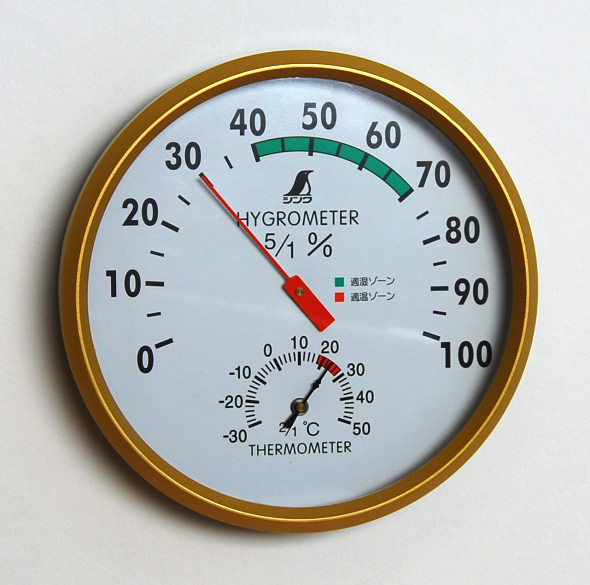 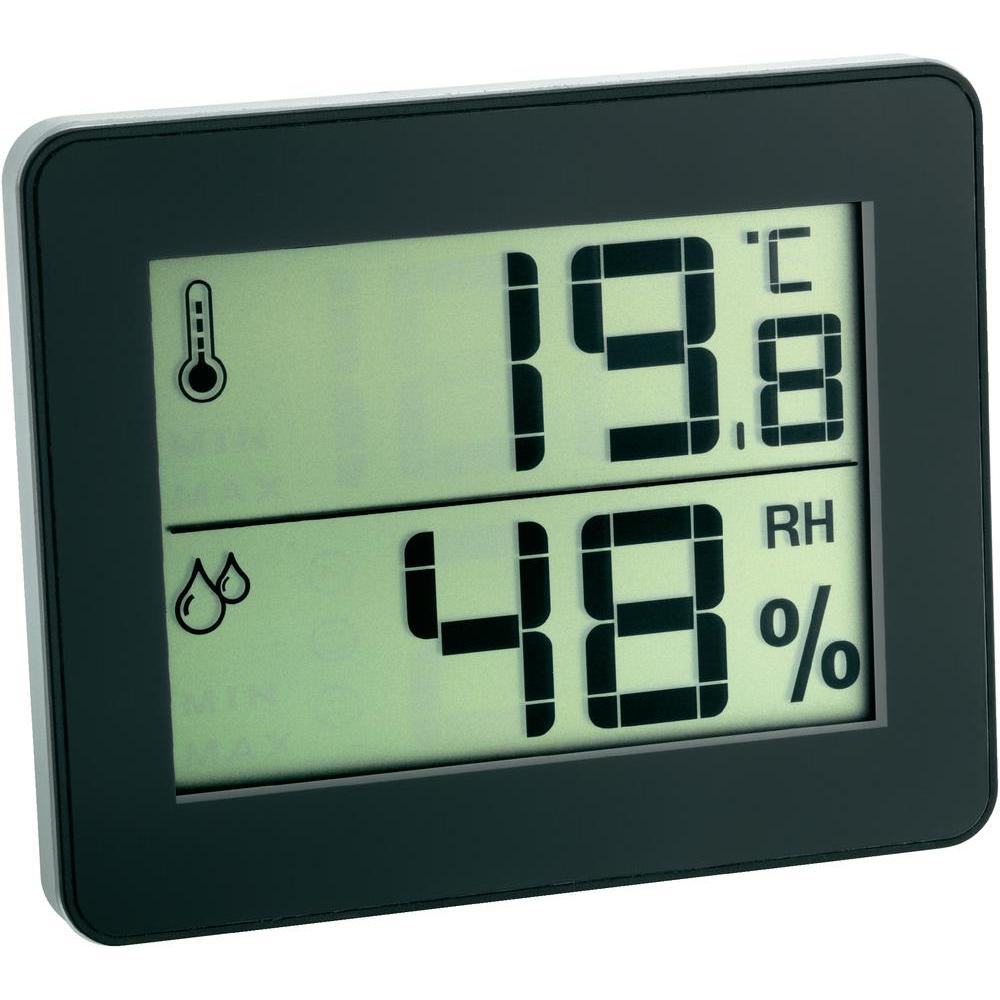 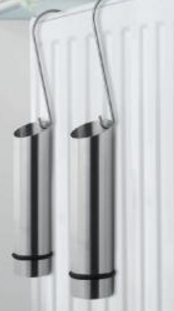 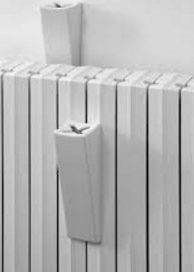 Verhogen van de rv in de woonkamer:

Verdampingsbakjes aan de radiator te hangen.



Een elektrische luchtbevochtiger.




Eilandmethode: de planten op een platte schaal met water te zetten. 
     Zo wordt in de directe omgeving van de plant de rv  hoger.
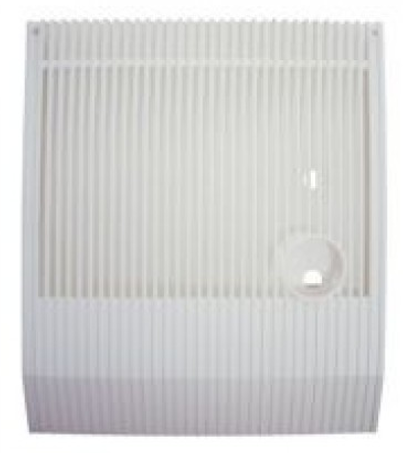 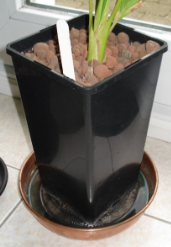 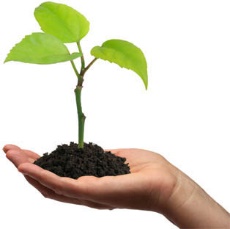 Groeifactoren
Groeifactor Temperatuur
Temperatuur verhoogt de processen assimilatie en dissimilatie.
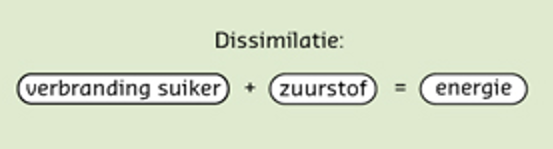 Dissimilatie / Verbranding

Assimilatie / fotosynthese
+                                                  +                                    =
zonlicht
suikers
koolstofdioxide
water
Temperatuur als invloed op de knopvorming:
Stephanotis, Columnea en Clivia vormen bloemknoppen bij een lage temperatuur. 









Cyclaam heeft juist behoefte aan een hoge temperatuur.
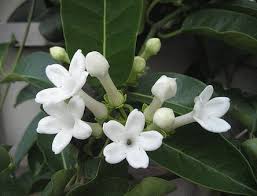 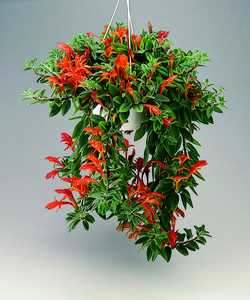 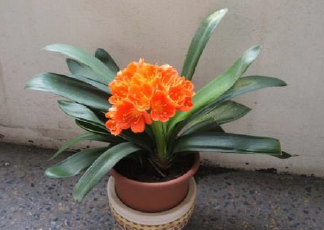 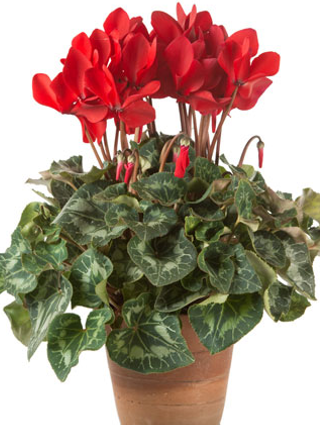 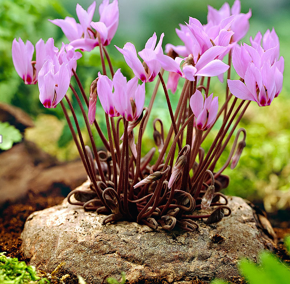 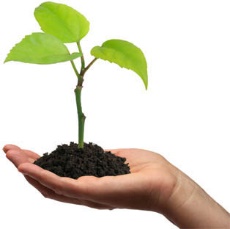 Groeifactoren
Groeifactor Water
De taken van water: 
 Stevigheid van de plant
 Oplosmiddel van voedingsstoffen
 Afvoer van warmte: 
		verdamping via de huidmondjes
 Fotosynthese
Vuistregels bij het water geven van planten
Meer water geven bij droge lucht
Meer water geven bij rijkere bloei
Specifiek blad: 	* dik, vlezig en klein blad  minder water 
			* dun, groot blad  meer water
Let op de pot: poreuze potten (roodsteen) meer water dan waterdichte potten
Regelmatig een beetje water is beter dan in één keer veel water geven
Enkele uren in water staan is zeer schadelijk 
			(bij lage temperaturen)  nooit ‘natte voeten’ 
Heesterachtige planten zoals Azalea / Hortensia één maal per week dompelen in lauw water, daarna  half uur laten uitlekken.
Bol~ en knolplanten weinig water geven (door water/voedingsopslag